Decision Making, Branching
Switch and Break (Cont..)
Problem: Find the roots of Quadratic equation using switch statement
#include<stdio.h>
int main()
{
Int d;
float a,b,c,root1,root2,re,im, disc;
printf(“Enter the values of a, b & c:“);
scanf(“%f %f %f”,&a,&b,&c);
disc=b*b-4*a*c;
printf("\nDiscriminant= %f“,disc);

	if(disc<0) d=1;
	if(disc==0) d=2;
	if(disc>0)  d=3;
switch(d) 
 {
   case 1:
              printf("imaginary roots\n“);
            re= - b / (2*a);
            im = pow(fabs(disc),0.5)/(2*a);
            printf(“root1=%.21f+%.21fi and root2 =%.21f-%.2fi”, re,im,re,im);	             break;
5/4/2022
2
case 2:
            printf(“Real & equal roots“);
            re=-b / (2*a);
            printf(“Root1 and root2 are %.21f”,re);
            break;
case 3:             printf(“Real & distinct roots“);
            printf(“Roots are“);
            root1=(-b + sqrt(disc))/(2*a);
            root2=(-b - sqrt(disc))/(2*a);
            printf(“Root1 = %.21f and root2 =%.21f”,root1,root2);	            break;
    } // end of switch
return 0;
} //End of Program
5/4/2022
3
Some guidelines for writing switch case statements
5/4/2022
4
Flow of control in various control structures
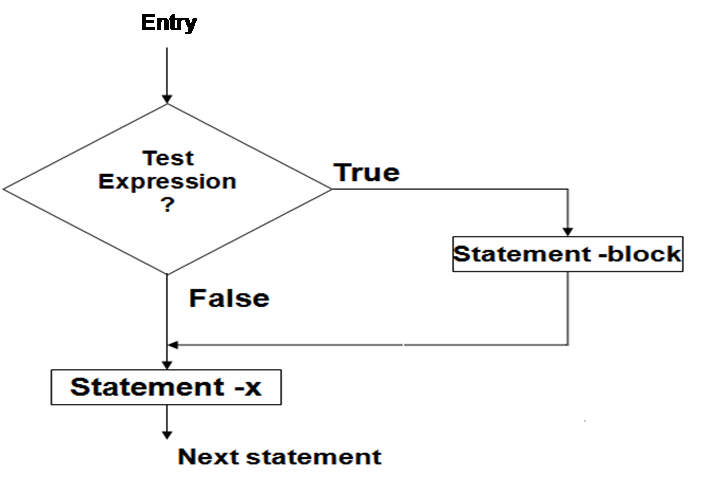 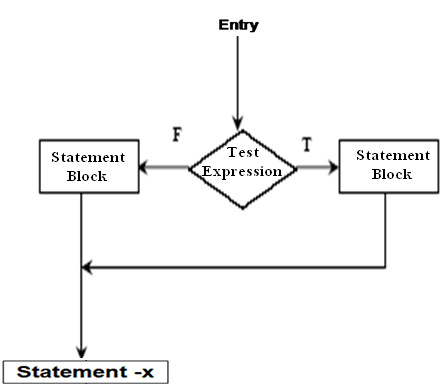 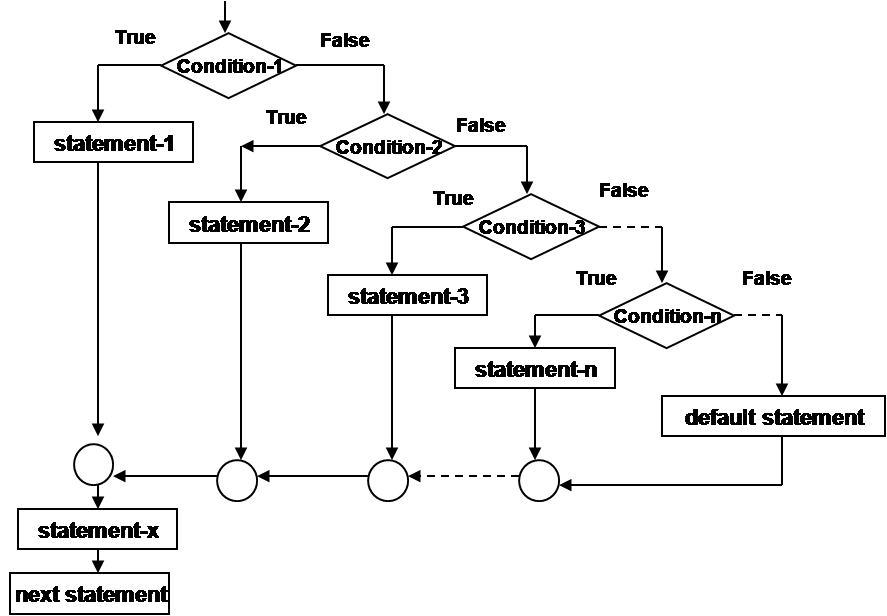 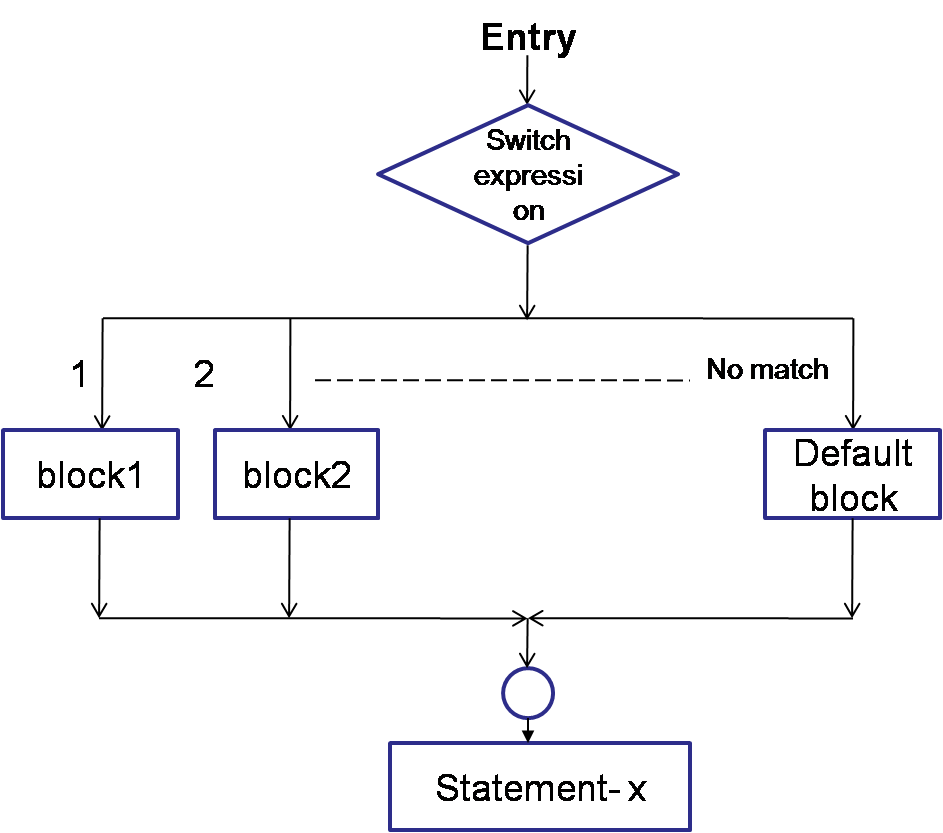 5/4/2022
5